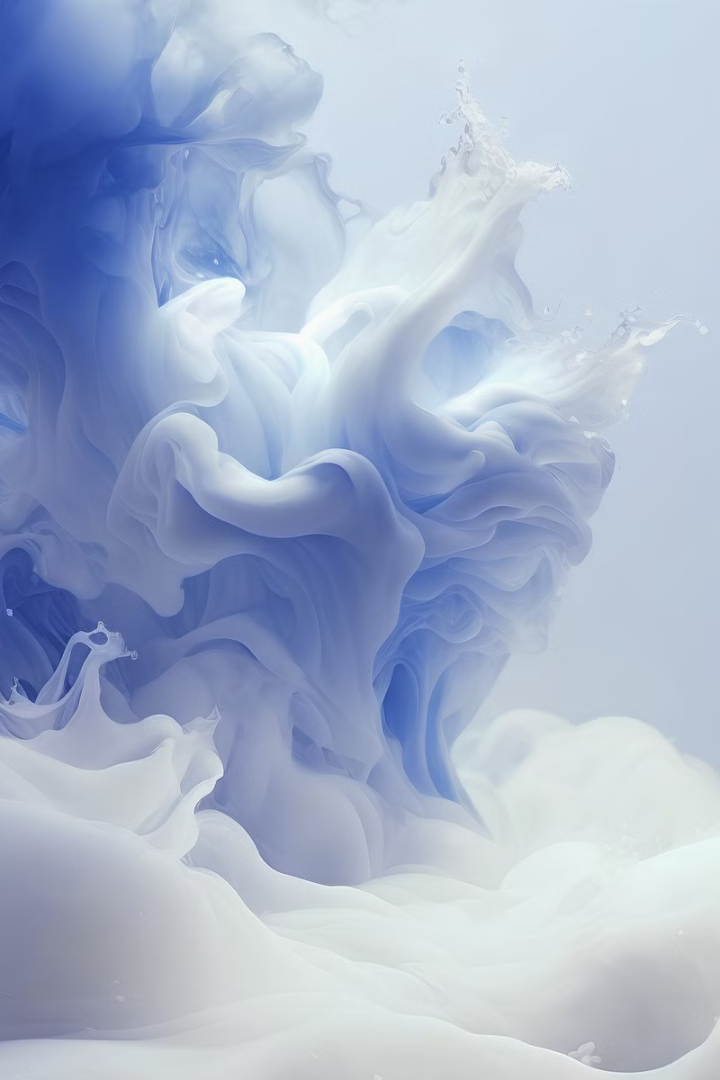 The Agile Manifesto: Transforming Software Development
In 2001, seventeen software developers met in Snowbird, Utah to create a new approach to development. Frustrated by rigid processes, they crafted the Agile Manifesto - a revolutionary document that would transform how teams build software.
by Kimberly Wiethoff
kW
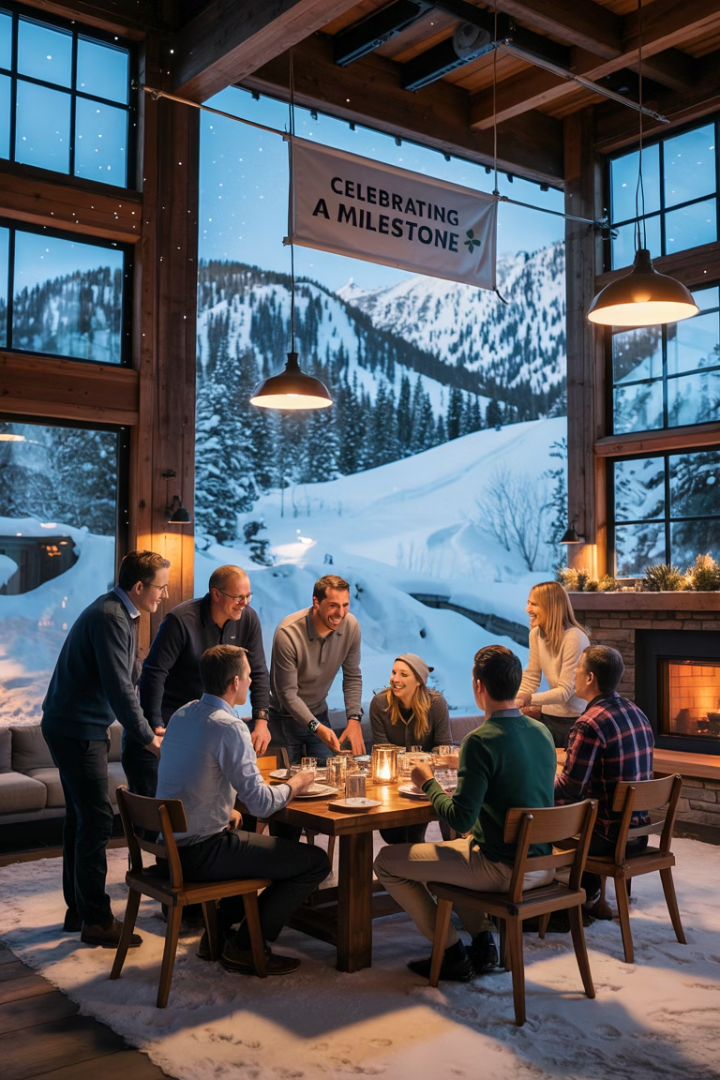 The Birth of Agility
1
Frustration
Developers grew tired of rigid, bureaucratic development processes.
2
Gathering
Seventeen developers met in Snowbird, Utah in 2001.
3
Creation
The Agile Manifesto was born, establishing new priorities.
4
Revolution
A paradigm shift began in software development practices.
Four Core Values
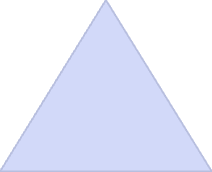 Individuals and Interactions
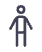 Over processes and tools
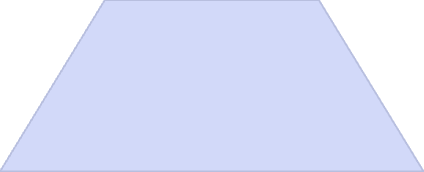 Working Software
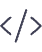 Over comprehensive documentation
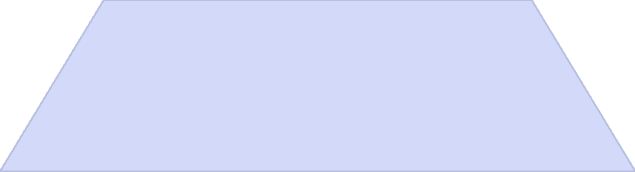 Customer Collaboration
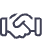 Over contract negotiation
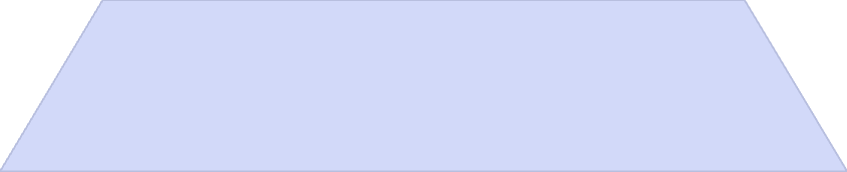 Responding to Change
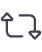 Over following a plan
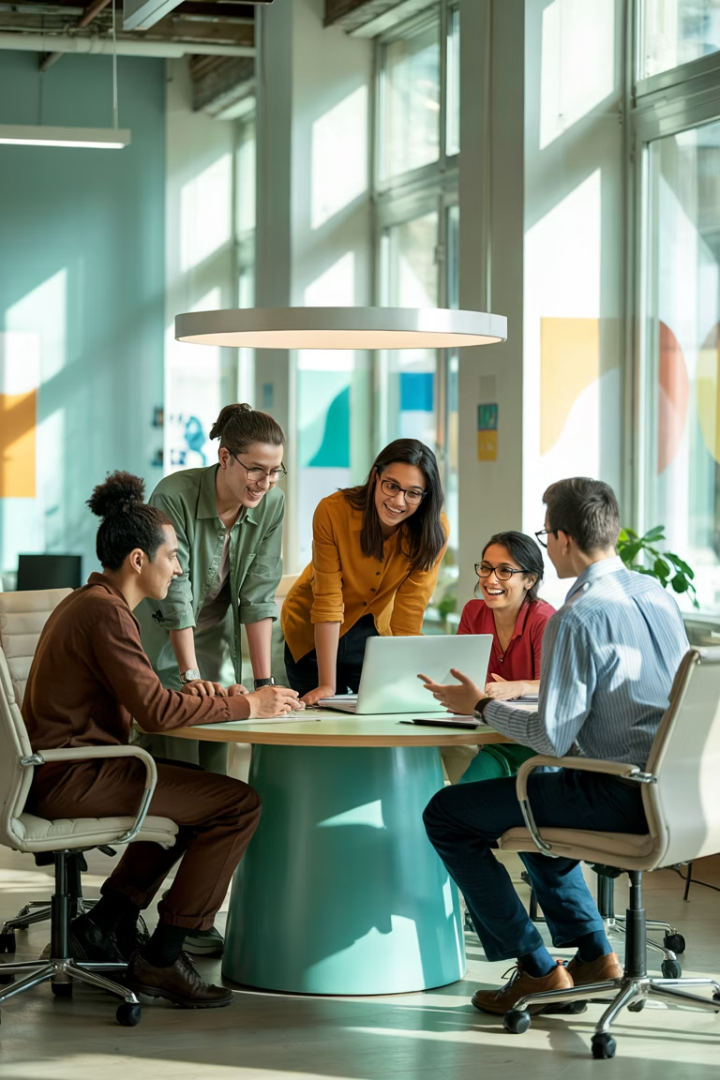 Individuals and Interactions
People First
Communication
People are at the heart of software development, not processes or tools.
Improved communication between developers and users is paramount.
Collaboration
Without collaboration, tools and processes cannot deliver what's required.
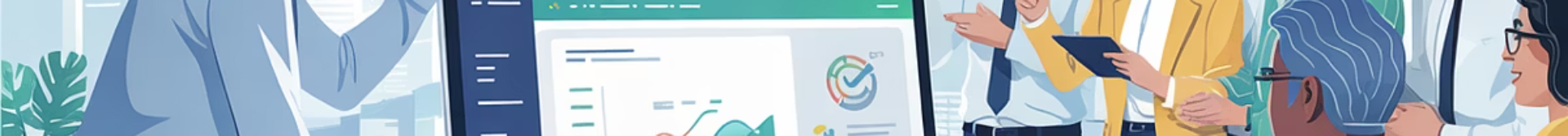 Working Software
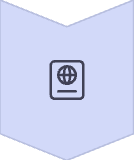 Streamlined Documentation
Just enough documentation to begin development.
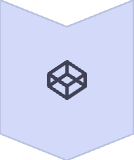 Functional Software
Focus on delivering working increments.
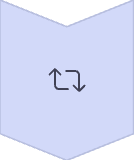 Evaluation
Assess delivered increments and adjust documentation as needed.
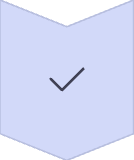 Tangible Results
Prioritize software that meets customer needs over paperwork.
Customer Collaboration
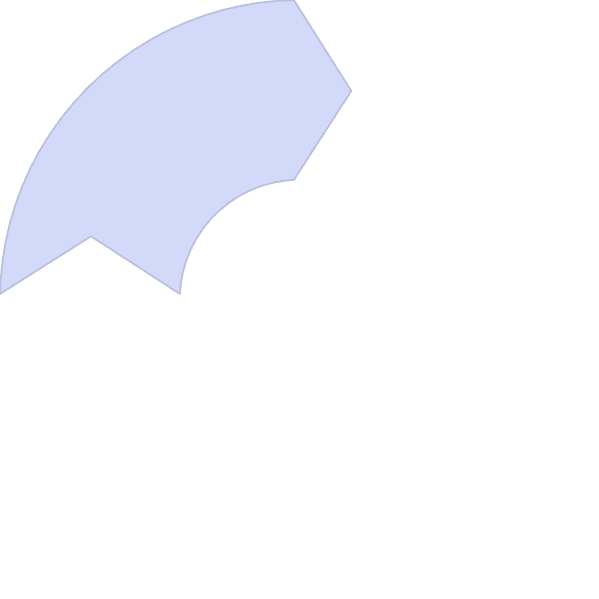 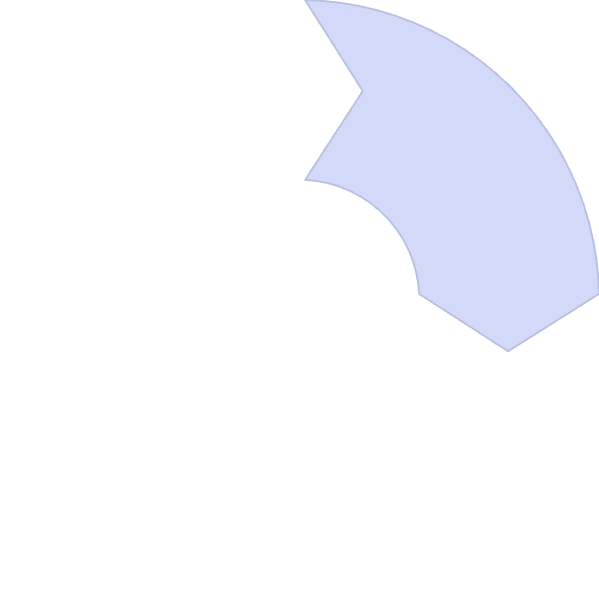 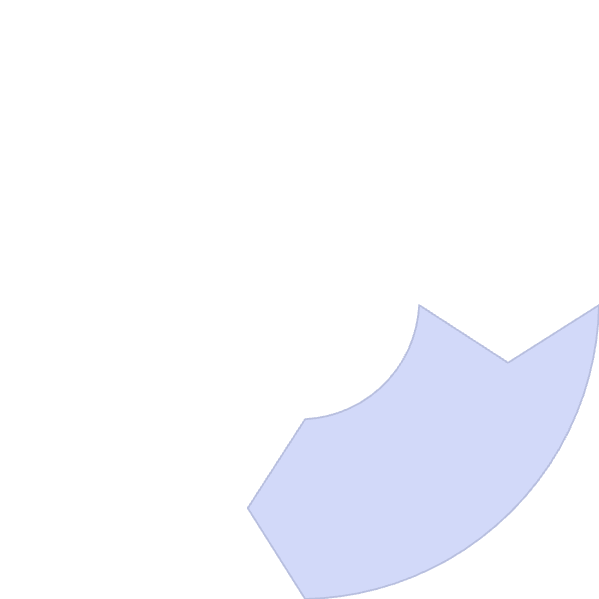 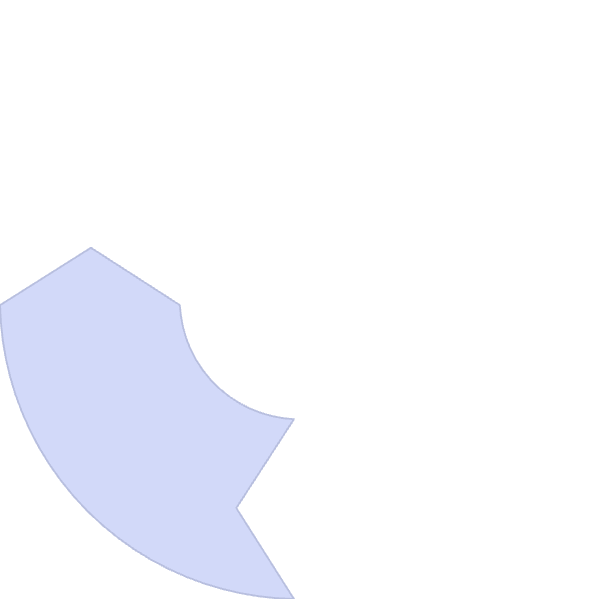 Concept
Development
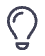 Begin with high-level product concept
Continuous iterative development
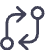 Refinement
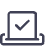 Feedback
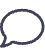 Adjust to meet customer expectations
Direct customer feedback loop
Responding to Change
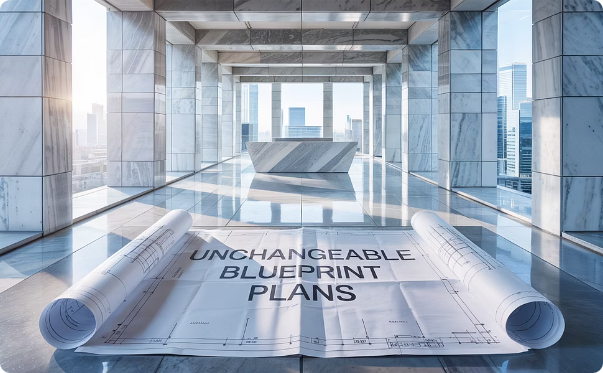 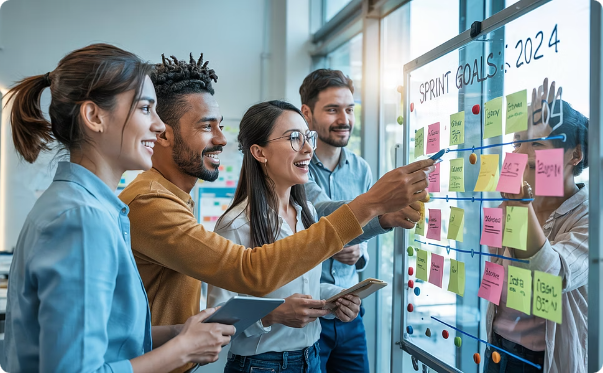 Traditional Approach
Agile Approach
Static roadmap with rigid adherence to plan
Flexible roadmap with ability to pivot
Resistance to change, inefficient for evolving needs
Regular updates and adaptation to changing requirements
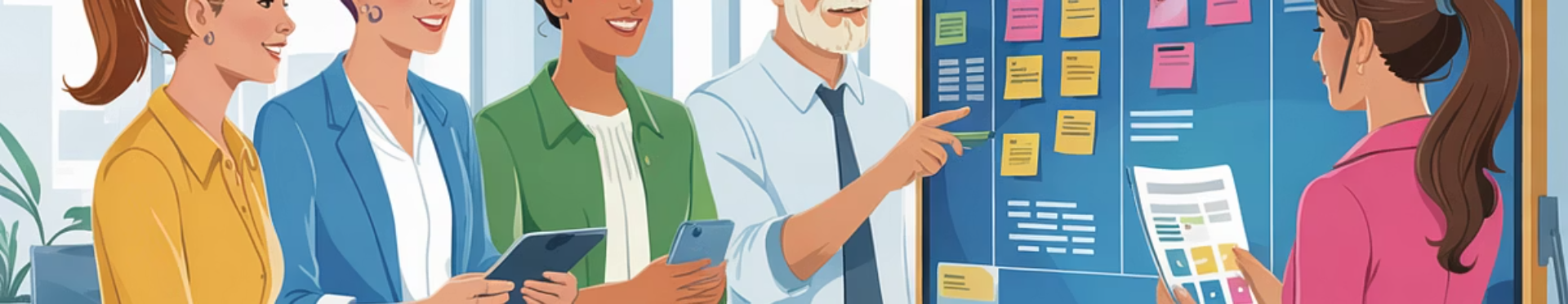 The Twelve Principles
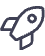 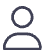 Early Value Delivery
Self-Organizing Teams
Deliver valuable software frequently, from weeks to months.
Empower teams to organize themselves for best results.
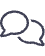 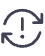 Transparent Communication
Continuous Improvement
Foster open dialogue between all stakeholders.
Regularly reflect and adjust to become more effective.
Impact of Agility
Speed
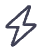 Unprecedented delivery velocity
Adaptability
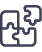 Embracing uncertainty and change
Efficiency
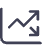 Optimized processes and resource utilization
Satisfaction
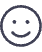 Improved customer and team experiences
Agile Methodologies
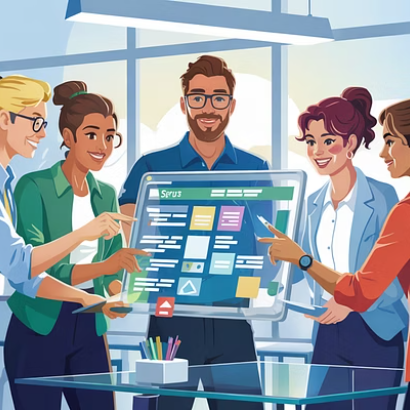 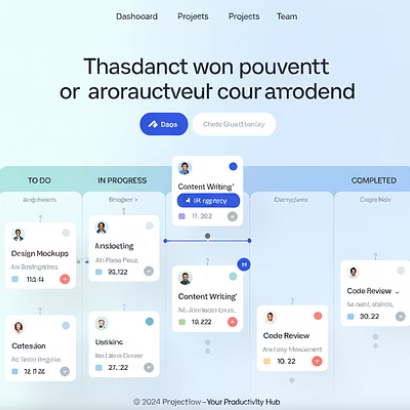 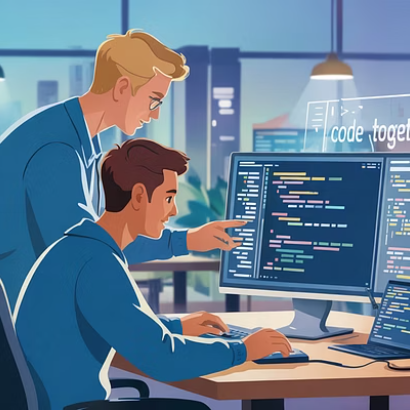 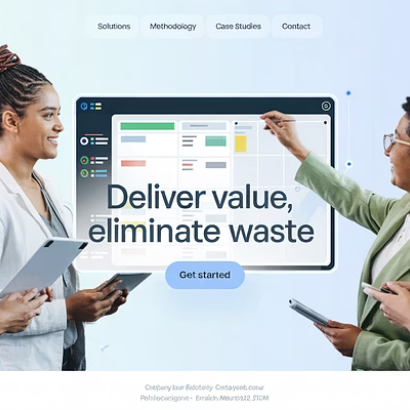 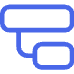 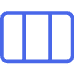 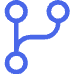 Scrum
Kanban
Extreme Programming
Framework with sprints, daily standups, and defined roles.
Visual workflow management with continuous delivery.
Engineering practices like pair programming and TDD.
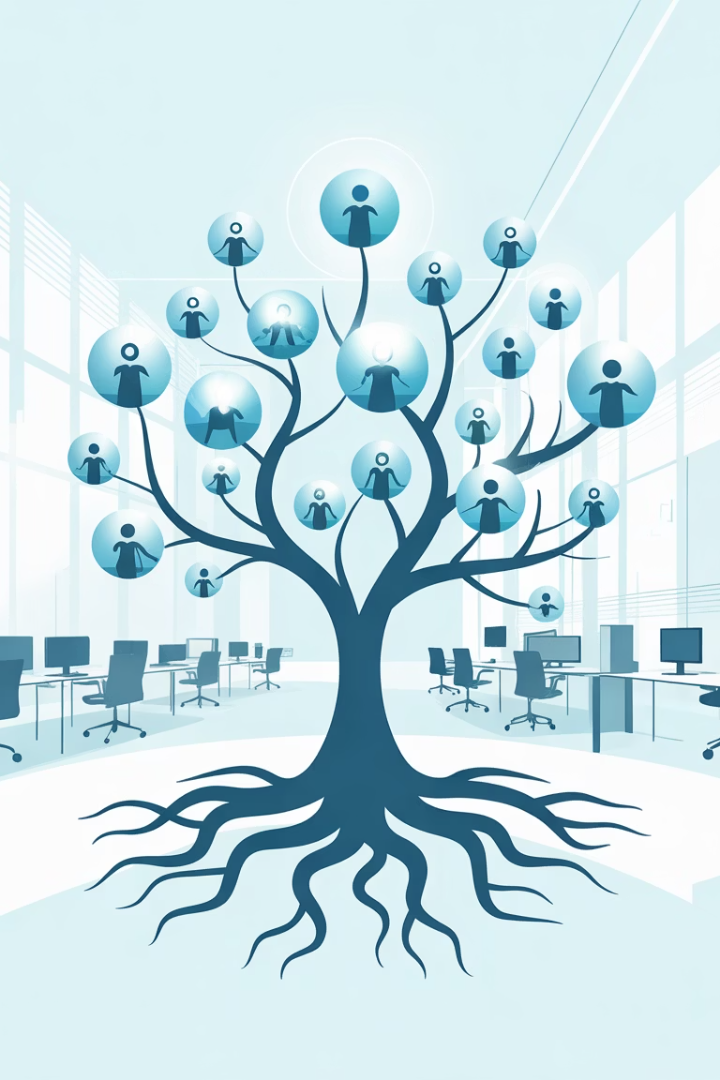 Organizational Transformation
Traditional Structure
Hierarchical organizations with siloed departments and rigid processes.
Agile Transition
Adopting agile values and principles across the organization.
Transformed Culture
Cross-functional teams, flattened hierarchies, and continuous improvement.
The Enduring Legacy
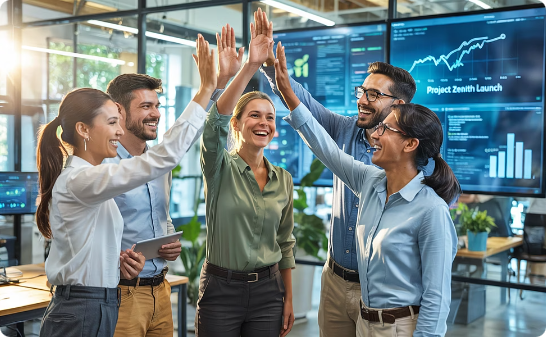 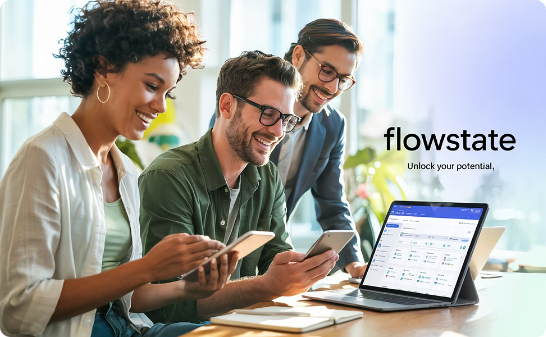 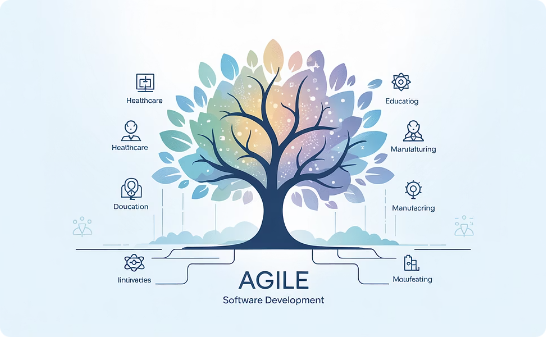 Innovation
Customer Satisfaction
Beyond Software
Agile has unlocked unprecedented innovation by embracing change and experimentation.
Continuous feedback loops ensure products truly meet customer needs.
Agile principles now transform industries far beyond software development.
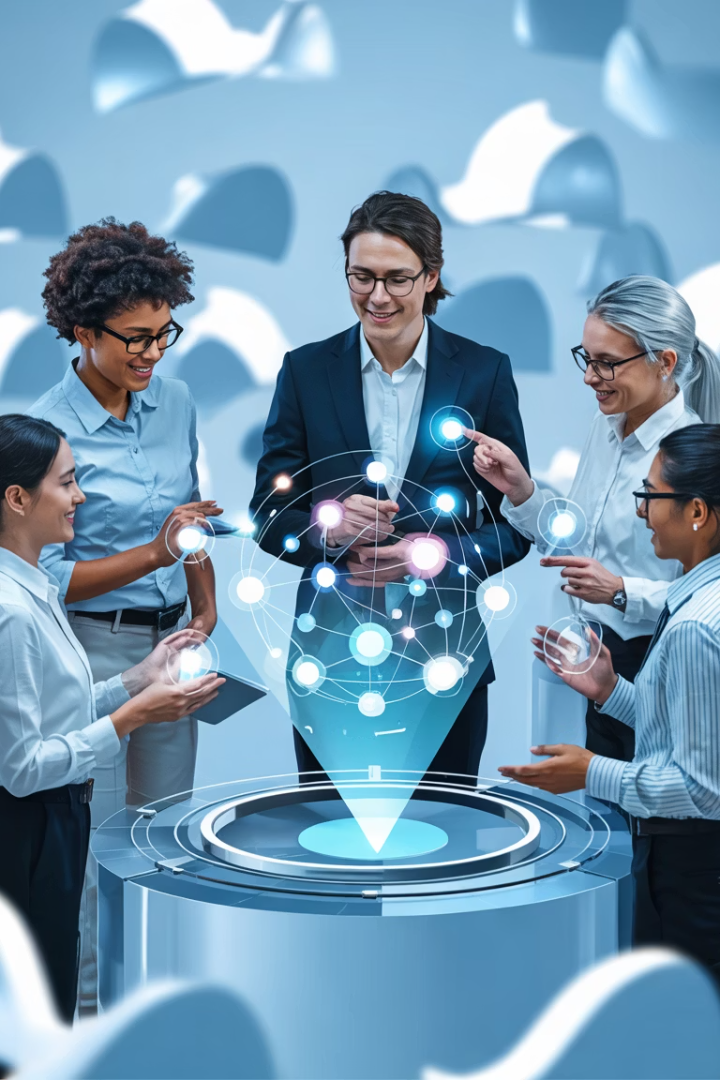 Final Thoughts
As we reflect on the Agile Manifesto and its enduring legacy, we are reminded of the transformative power of agility in driving innovation, collaboration, and customer satisfaction. By embracing the values and principles outlined in the Agile Manifesto, organizations can navigate the complexities of the digital age with confidence and resilience, unlocking new opportunities for growth and success. In the words of the Agile Manifesto, let us strive to "uncover better ways of developing software by doing it and helping others do it."